ТРЕХГОРНЫЙ ГОРОДСКОЙ ОКРУГ – МУНИЦИПАЛЬНЫЙ ОПЫТ УПРАВЛЕНИЯ ПРОЕКТАМИ
2018 год
Стартовые условия
Внедрение проектного управления:с чего все начиналось?
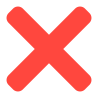 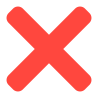 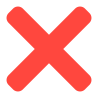 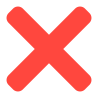 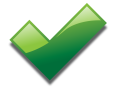 2
7 важных шагов за год внедрения ПУ
3
Ключевые структуры управления проектами
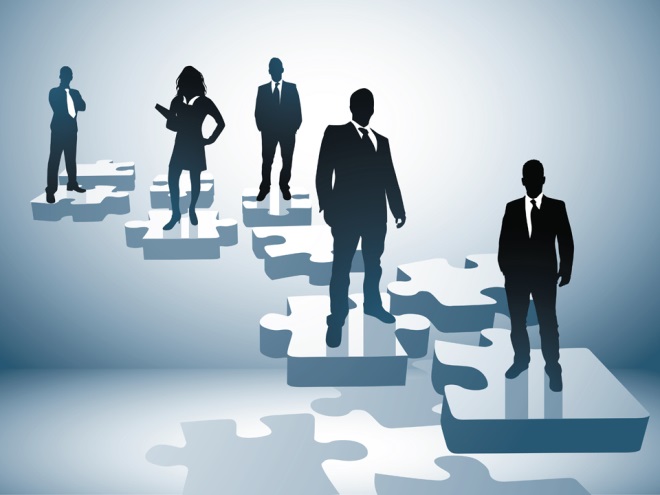 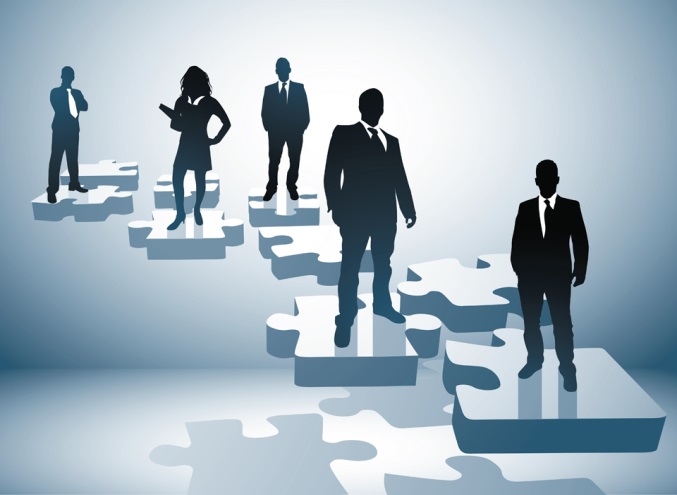 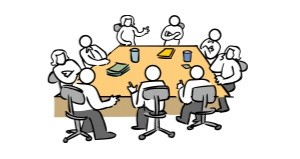 4
Развитие компетенций персонала
сотрудника проектного офиса прошли повышение квалификации: в ВШГУ РАНХиГС по программе «Основы управления проектами» и в АНО ДПО ИЭУиСО по программе «Организация проектной деятельности в сфере муниципального управления»
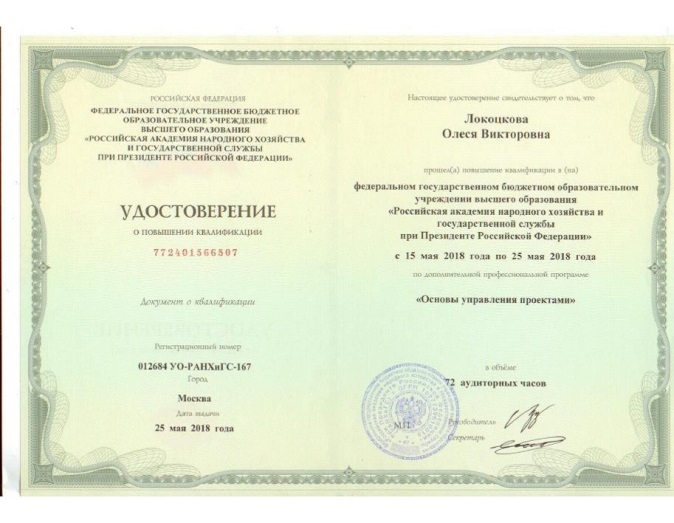 2
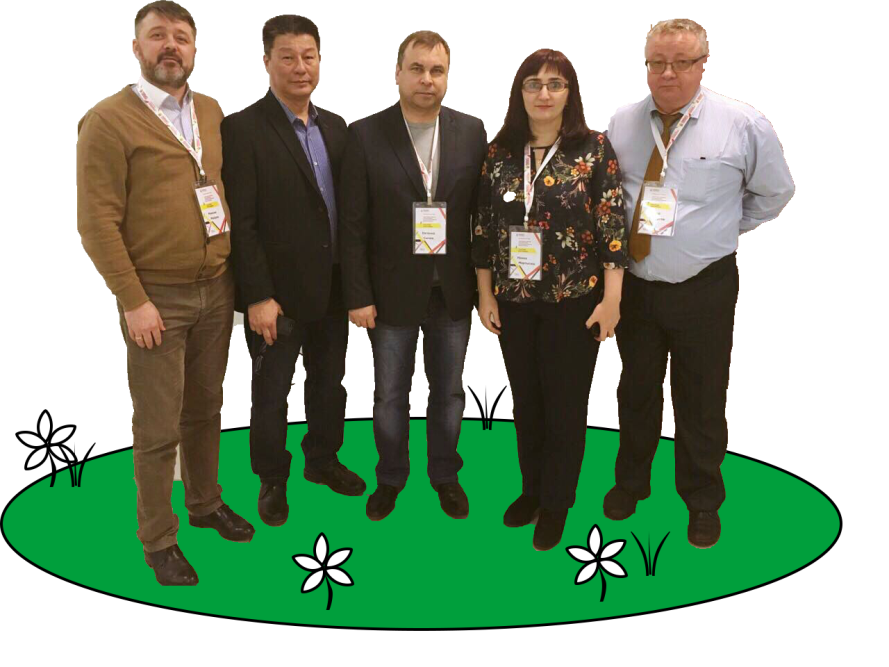 сотрудника проектного офиса приняли участие в видеоконференции Фонда развития моногородов по вопросам заполнения Сводного плана
4
членов управленческой команды города завершили обучение на базе ВШГУ РАНХиГС успешной защитой собственного проекта по созданию Парка интеллектуальных компетенций
5
сотрудников проектного офиса приняли участие в видеосеминаре ВШГУ РАНХиГС на тему «Проекты и проектное управление на муниципальном уровне»
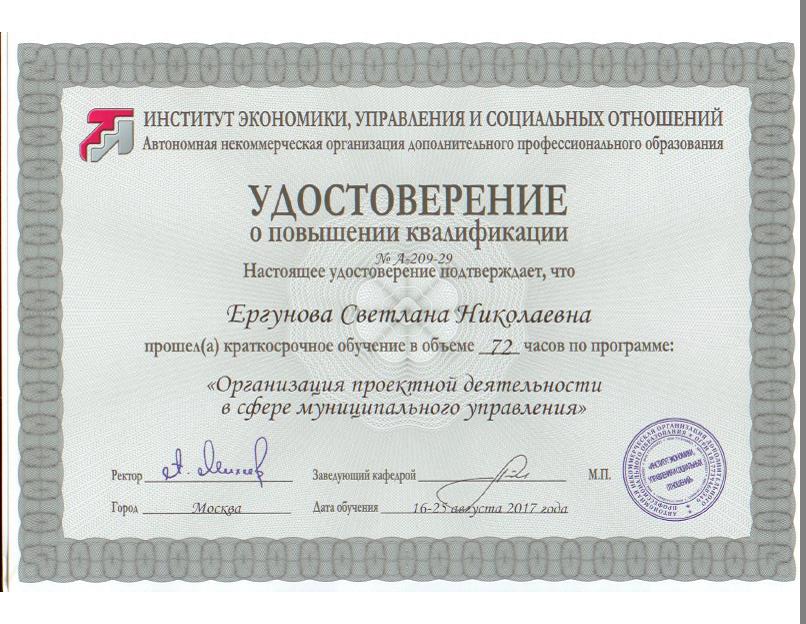 10
5
Программа«Комплексное развитие моногорода Трехгорного»
Ключевые этапы
* - план
6
Программа«Комплексное развитие моногорода Трехгорного»
7
Все мероприятия проекта в формате диаграммы Гранта
 Сроки реализации мероприятий – план/факт/прогноз
 Полный архив отчетности по проекту
 % завершения реализации проекта
 Возможность сортировки данных, формирования аналитической отчетности
Информационная система управления проектной деятельностью (ИСУПД)
Основные возможности ИСУПД
Основные преимущества ИСУПД
8
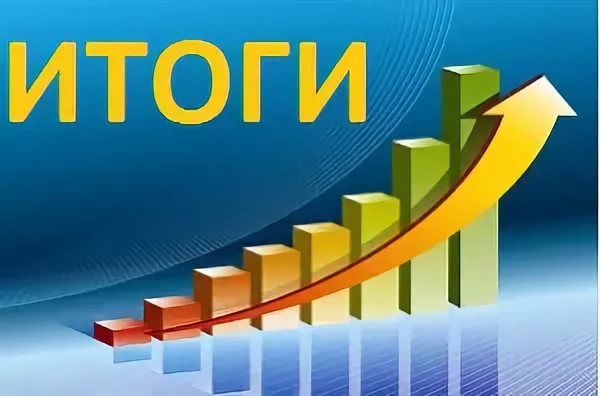 Достигнутые результаты
Реализации Программы
Реализовано проектов – 20*
Создано новых рабочих мест – 572**
Объем привлеченных инвестиций в основной капитал, млн руб. – 6081***
Оценка мероприятий программы повышение качества среды моногорода, баллов – 20****
Внедрения ПУ
Система управления проектами, которой доверяют
Согласованные заинтересованными лицами решения
Комплексный и понятный результат
Понятные прогнозные сроки
Сокращение противоречий и дублирования
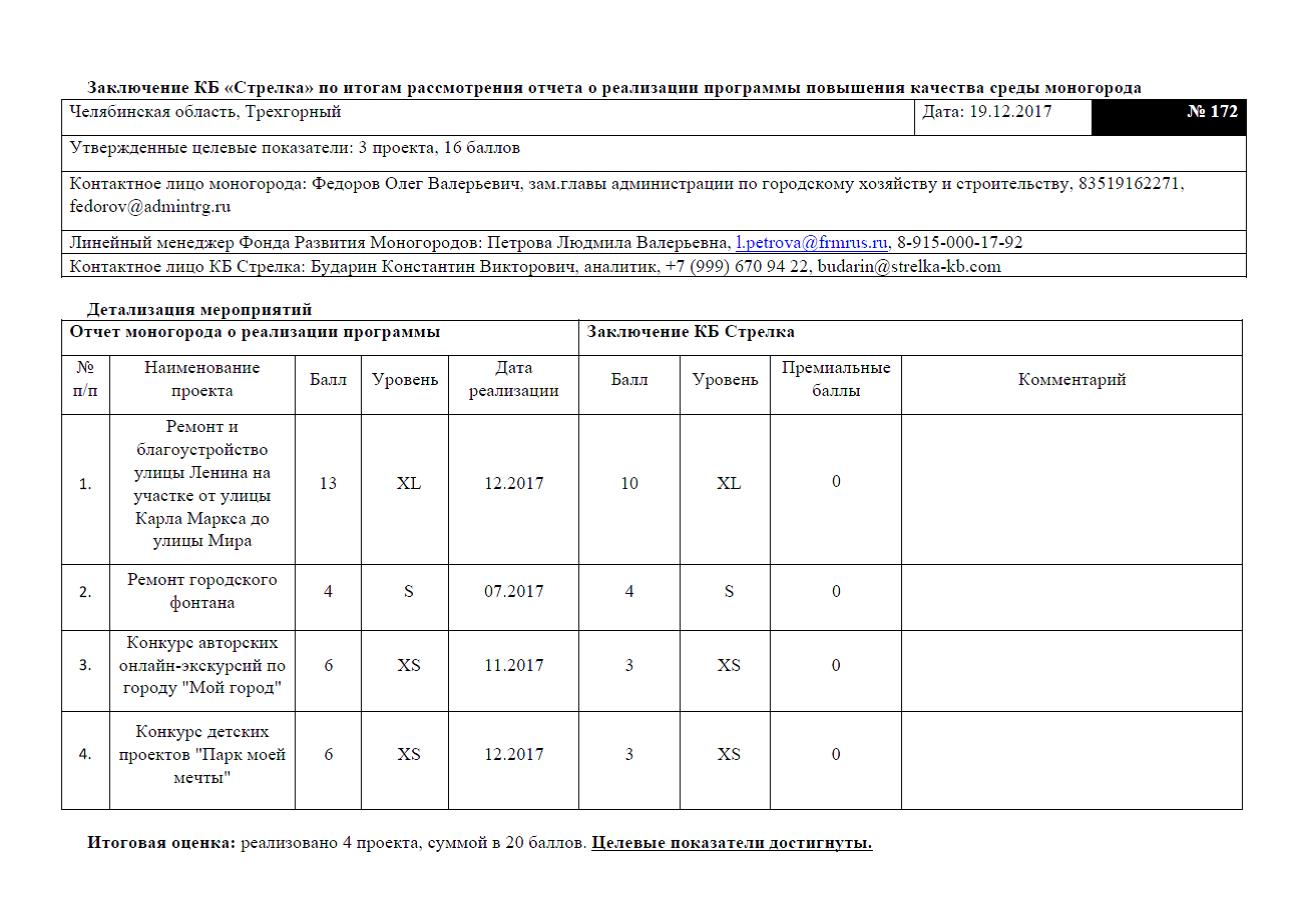 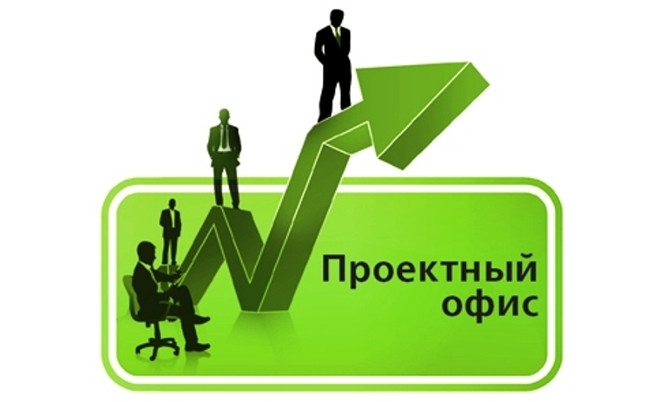 *    План – 33 проекта
**   План – 561 рабочее место
***  План – 9938,5 млн. руб.
**** Утвержденное значение – 16 баллов
9
Благодарим за внимание!
Успешных Вам проектов!
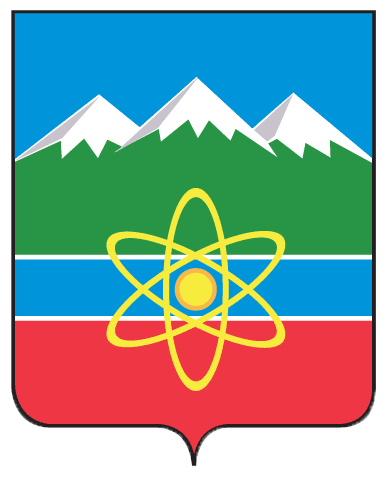 10